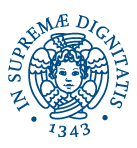 Università di Pisa
JavaScript Object Model
Giuseppe Attardi
JavaScript in two slides
Objects map strings to values (properties):
var obj = new Object;
obj["prop"] = 42;		=> obj.prop
obj["0"] = “hello”;		=> obj[0]
Functions are first-class objects:
function fact(n) {
  return (n == 0) ? 1 : n * fact(n-1);
}
fact.desc = "Factorial function";
JS in two slides (2)
So methods are function-valued properties:
obj.frob = function (n) {
    this.prop += n;
};
obj.frob(6);		=> obj.prop == 48
Permissiveness throughout.  Oops.
grob = obj.frob;	=> var not necessary
grob(6);			=> undefined + 6 == NaN
prop = “hello”;	=> reset global prop
grob(6);			=> prop == “hello6”
Full Lexical Closures
Y = lf. (lx. x x) (lx. f(lv. (x x) v)
Y f v = f(Y f) v

function Y(f) {
  return function (x) { return x(x); }(
    function (x) {return f(function (v) {
      return x(x)(v);
    });
  });
}
var fact = Y(function (fact) {
  return function (n) {
    return (n == 0) ? 1 : n * fact(n-1);
  }
});
fact(5);	=> 120